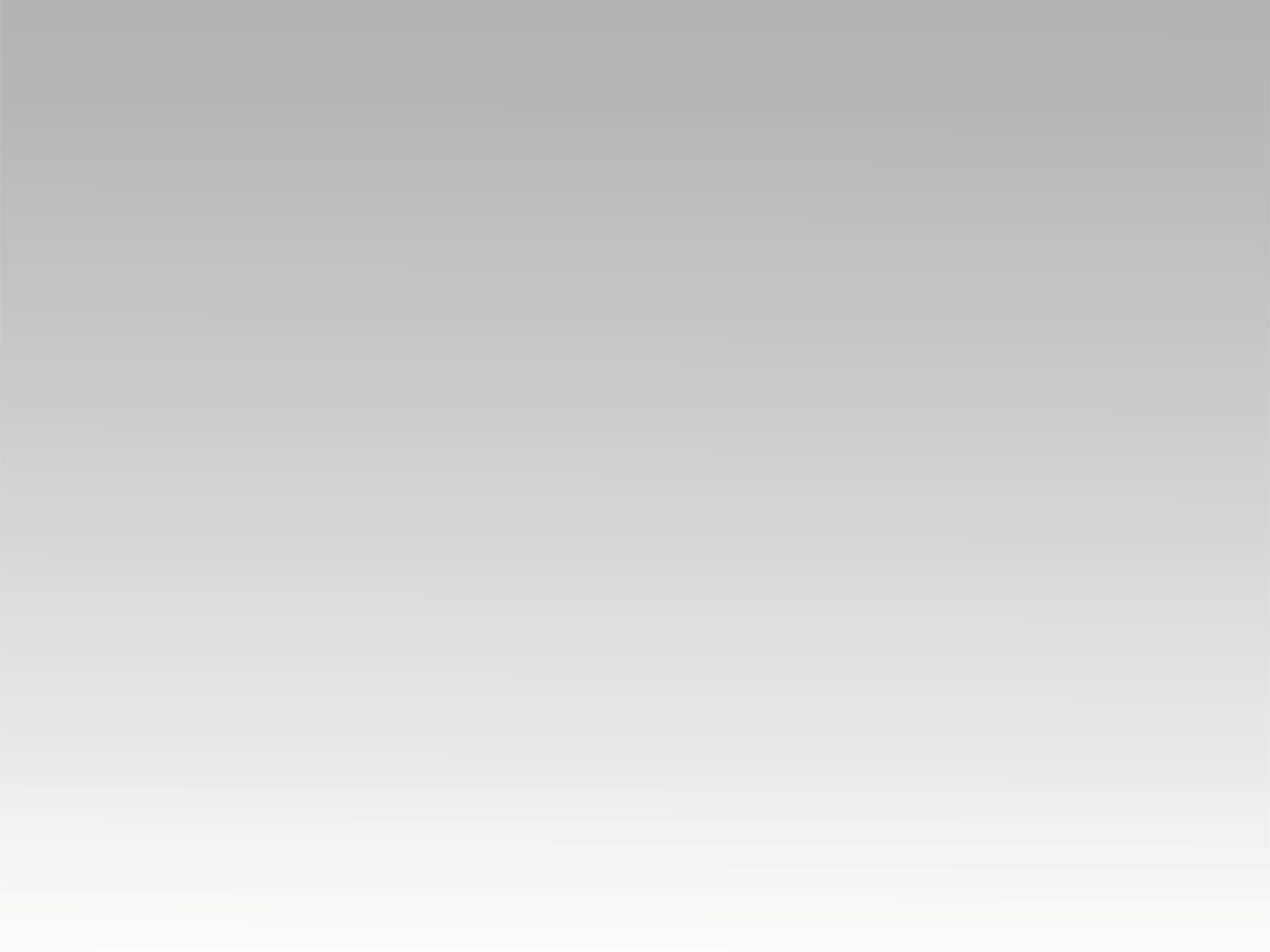 تـرنيــمة
الله كـــــريم الله
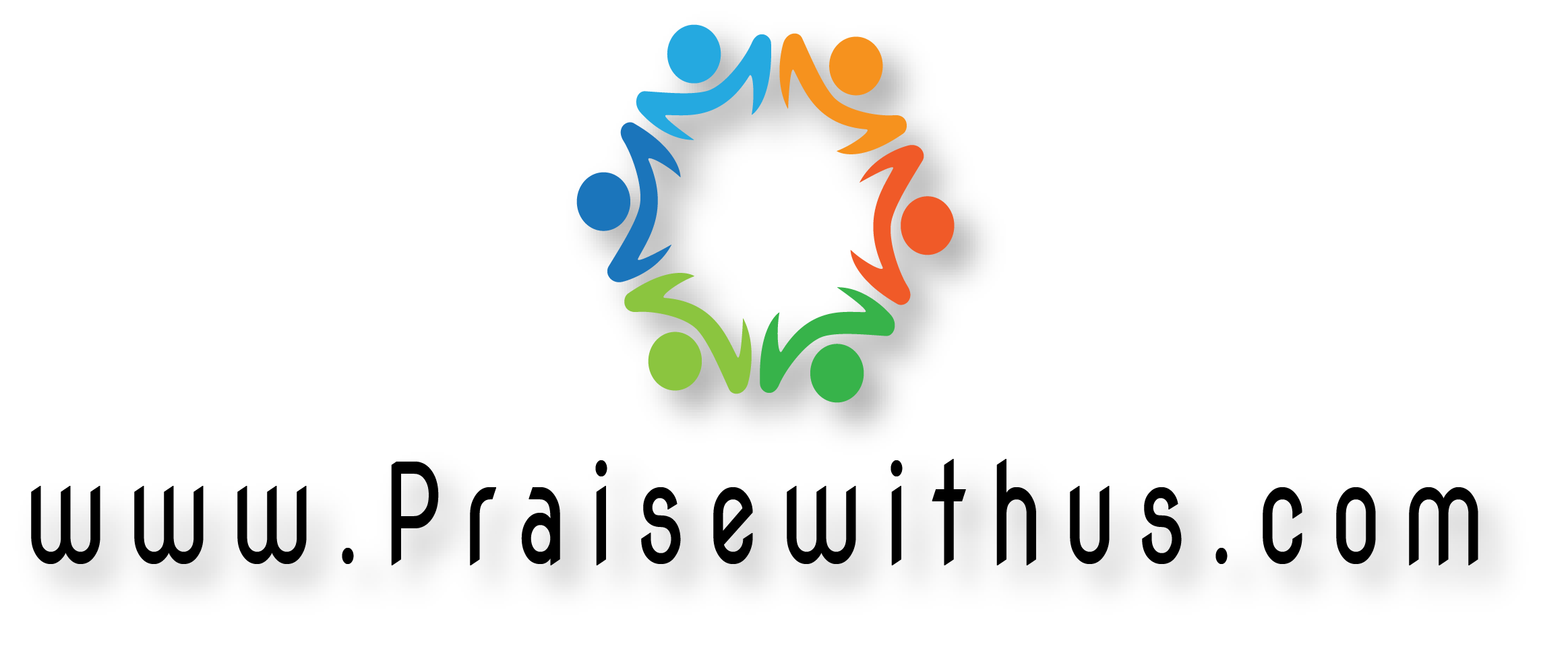 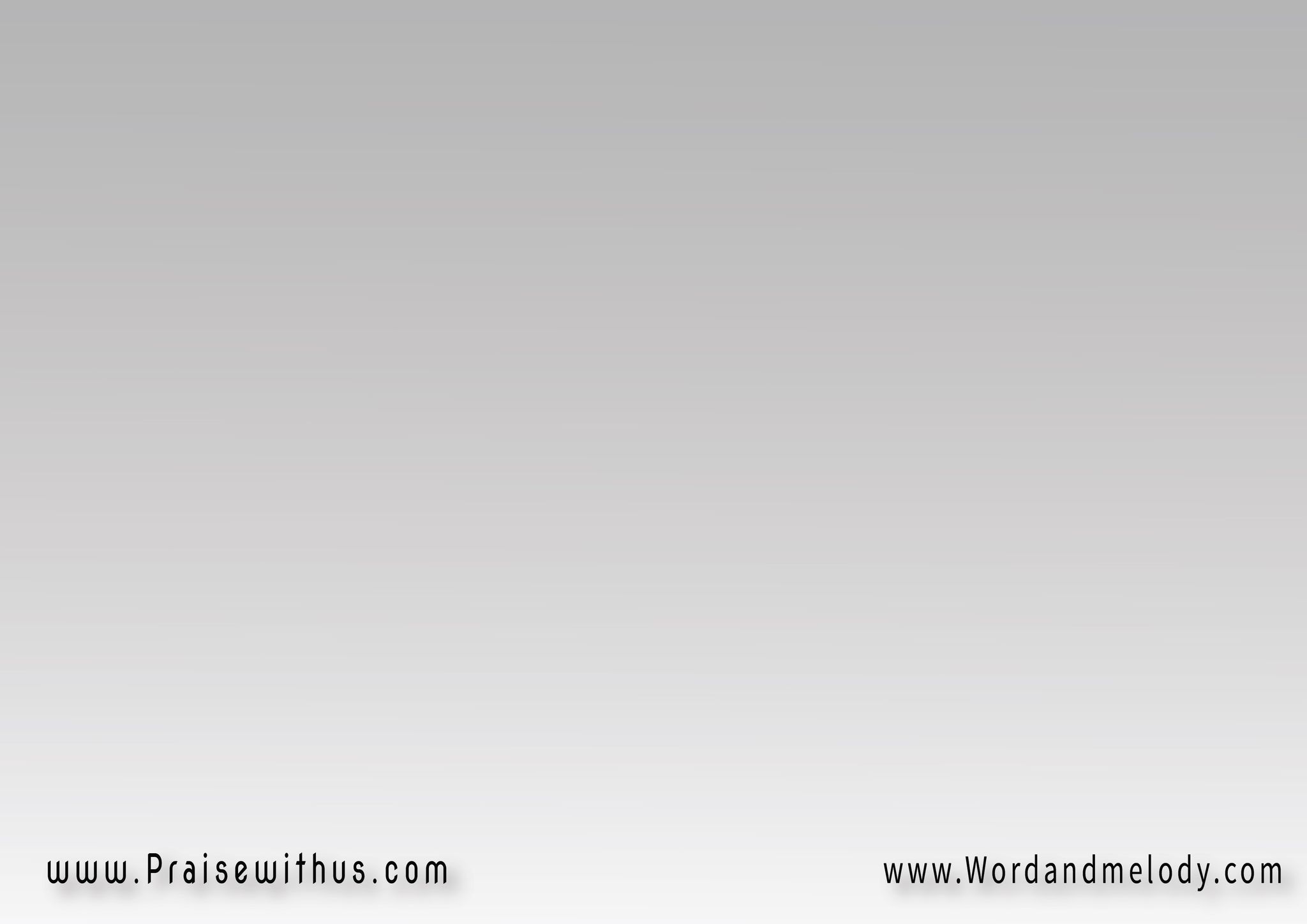 الله كريم الله ... الله كريممش ممكن ينسي أولأده 
إلهي العظيم
مهما تصعب أحوالي 
في بيتي وشغلي وماليهو سيدي وراس مالي 
عليه كل أتكالي  الله كريم
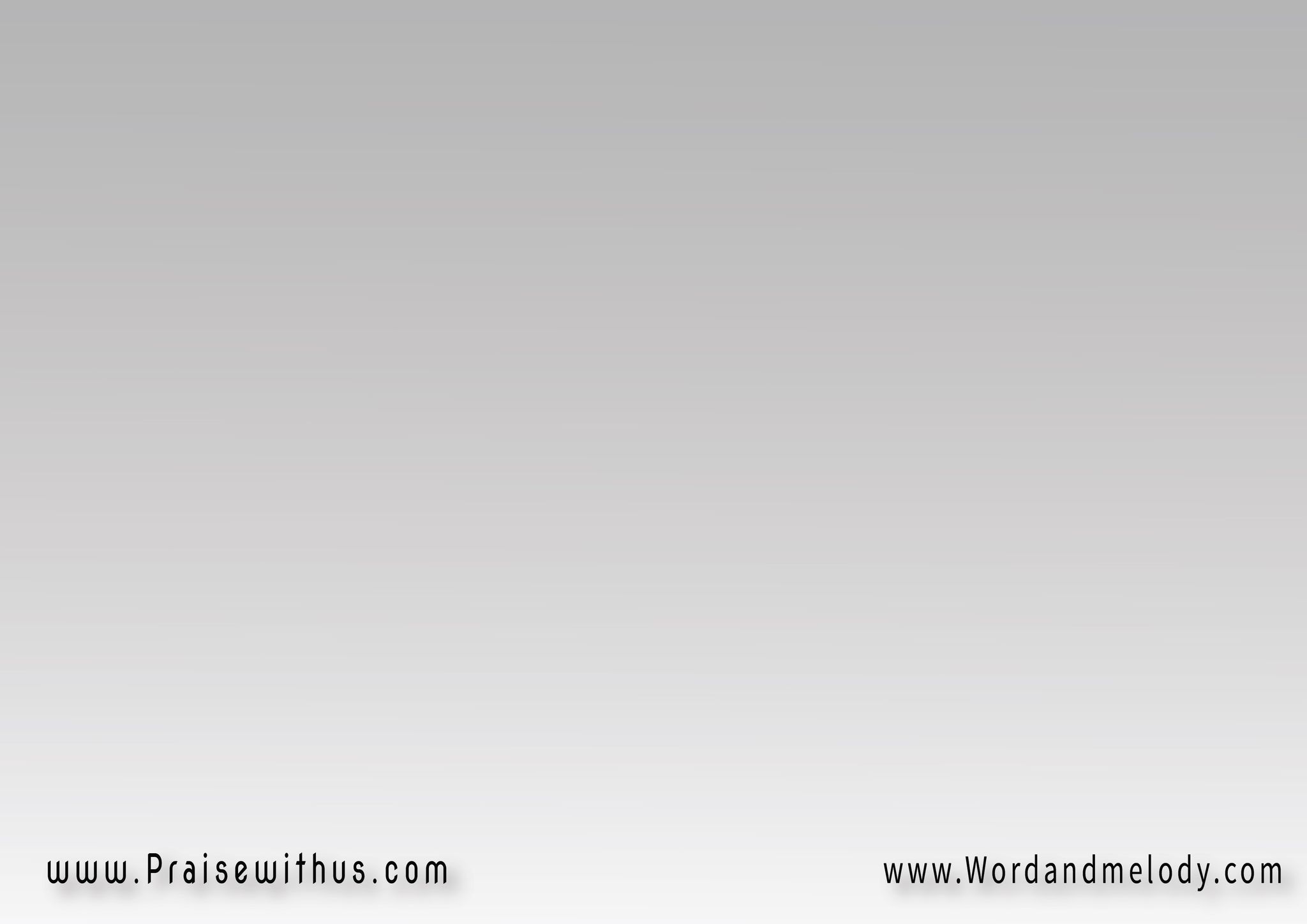 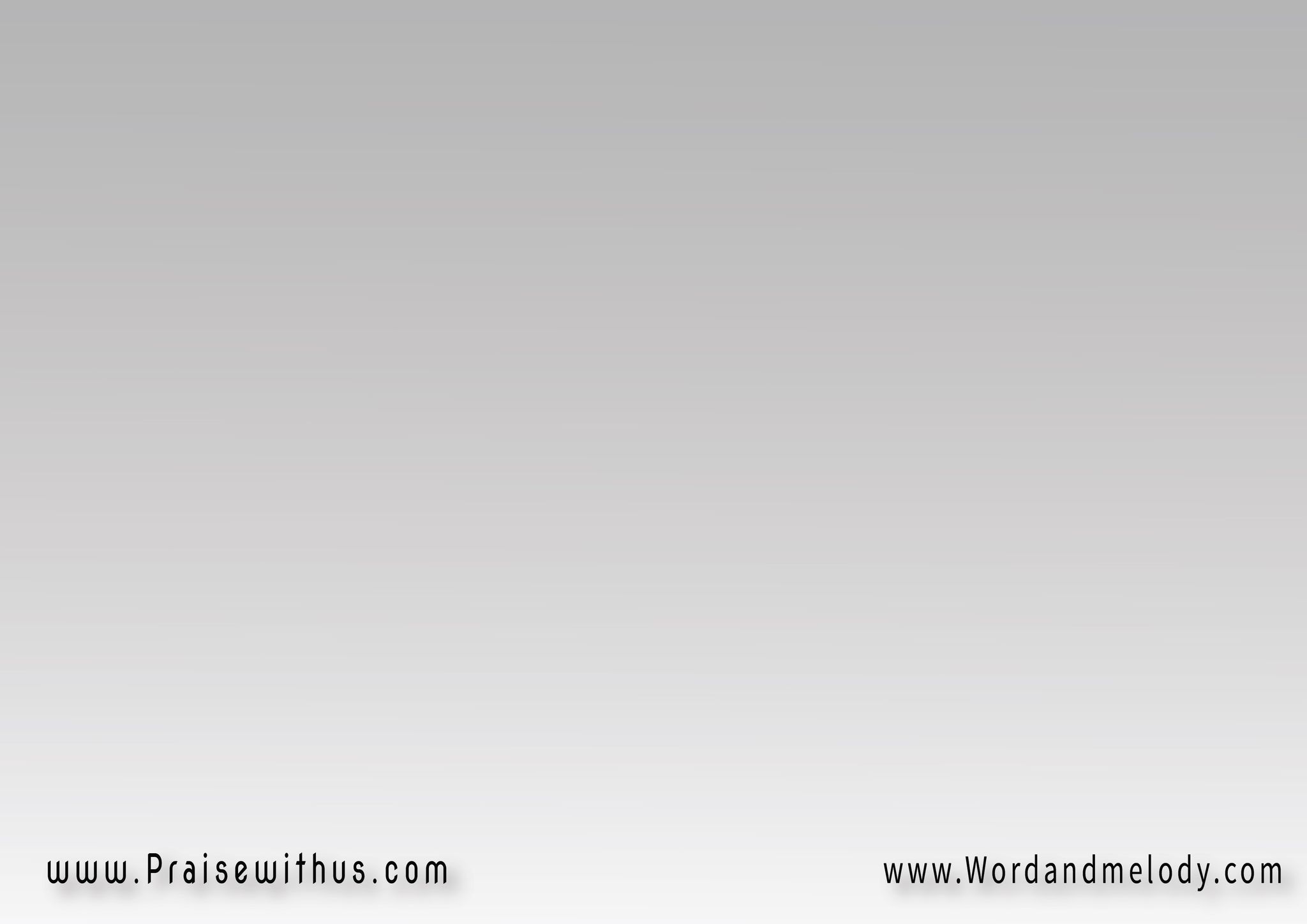 1- 
لو زماني جار علي وعده يسندني 
لو دليلي أحتار في روحه يرشدنيلو سلامي غاب عني صوته يجذبني 
لو في وسط النار نفسي إيده تنشلني
مهما تصعب أحوالي 
في بيتي وشغلي وماليهو سيدي وراس مالي 
عليه كل أتكالي الله كريم
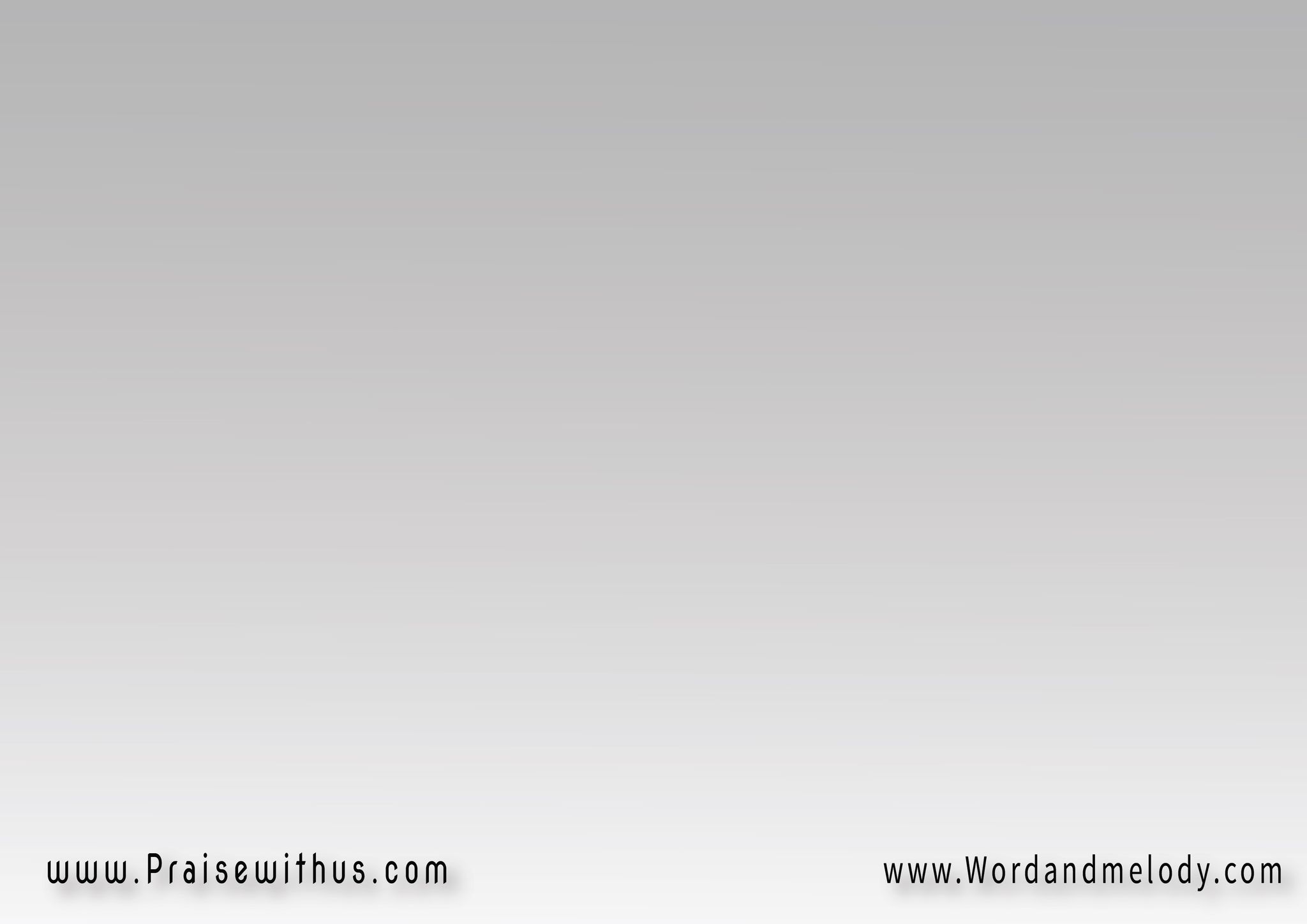 2- 
مجده مالي الكون ربي منور حياتي 
وبسلامه بغمر قلبي بيلغي أهاتيماشي جنبي رفيق لدربي في إيده خطواتي 
مهما كان العالم سلبي ضامن نجاتي
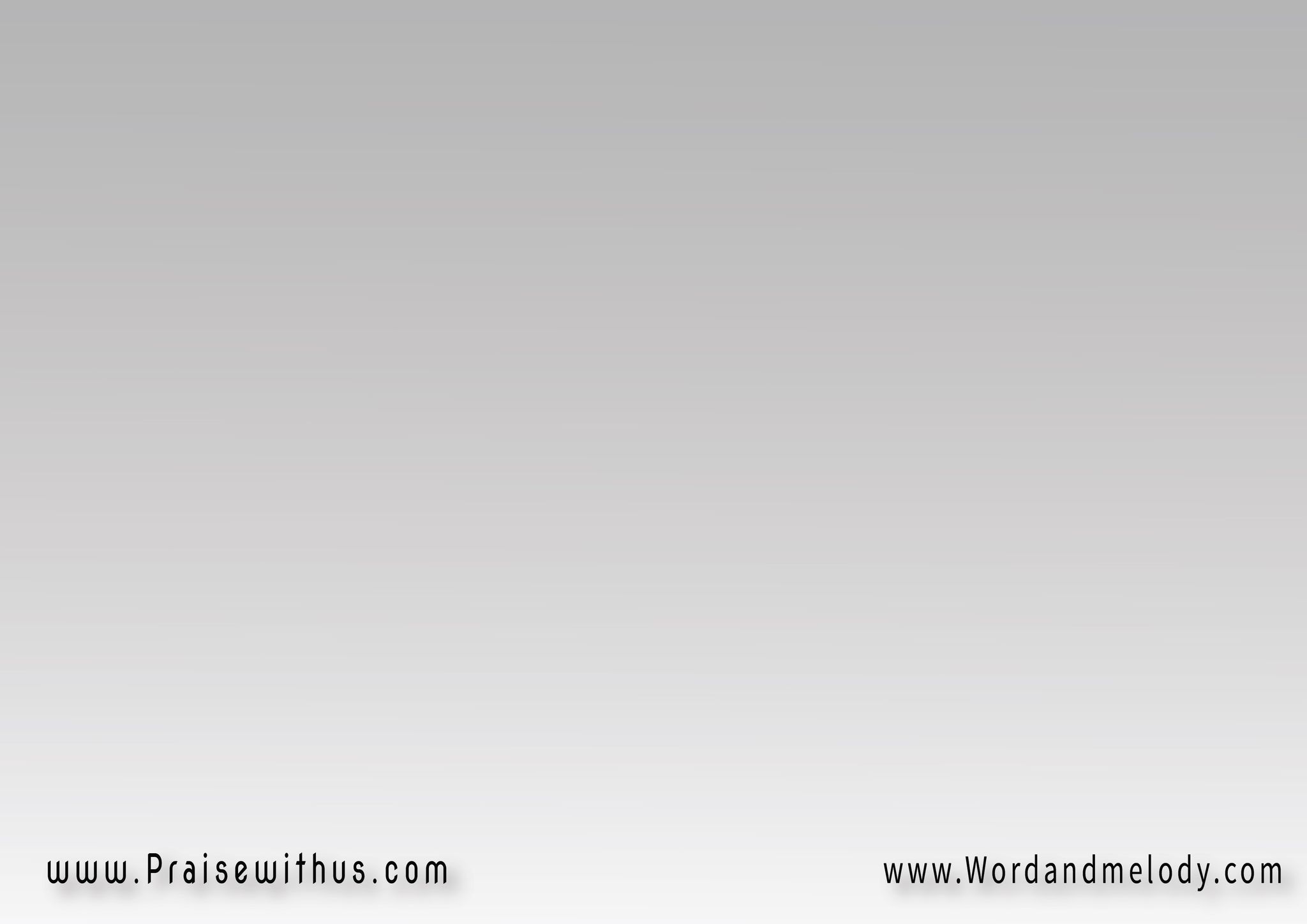 مهما تصعب أحوالي 
في بيتي وشغلي وماليهو سيدي وراس مالي 
عليه كل أتكالي الله كريم
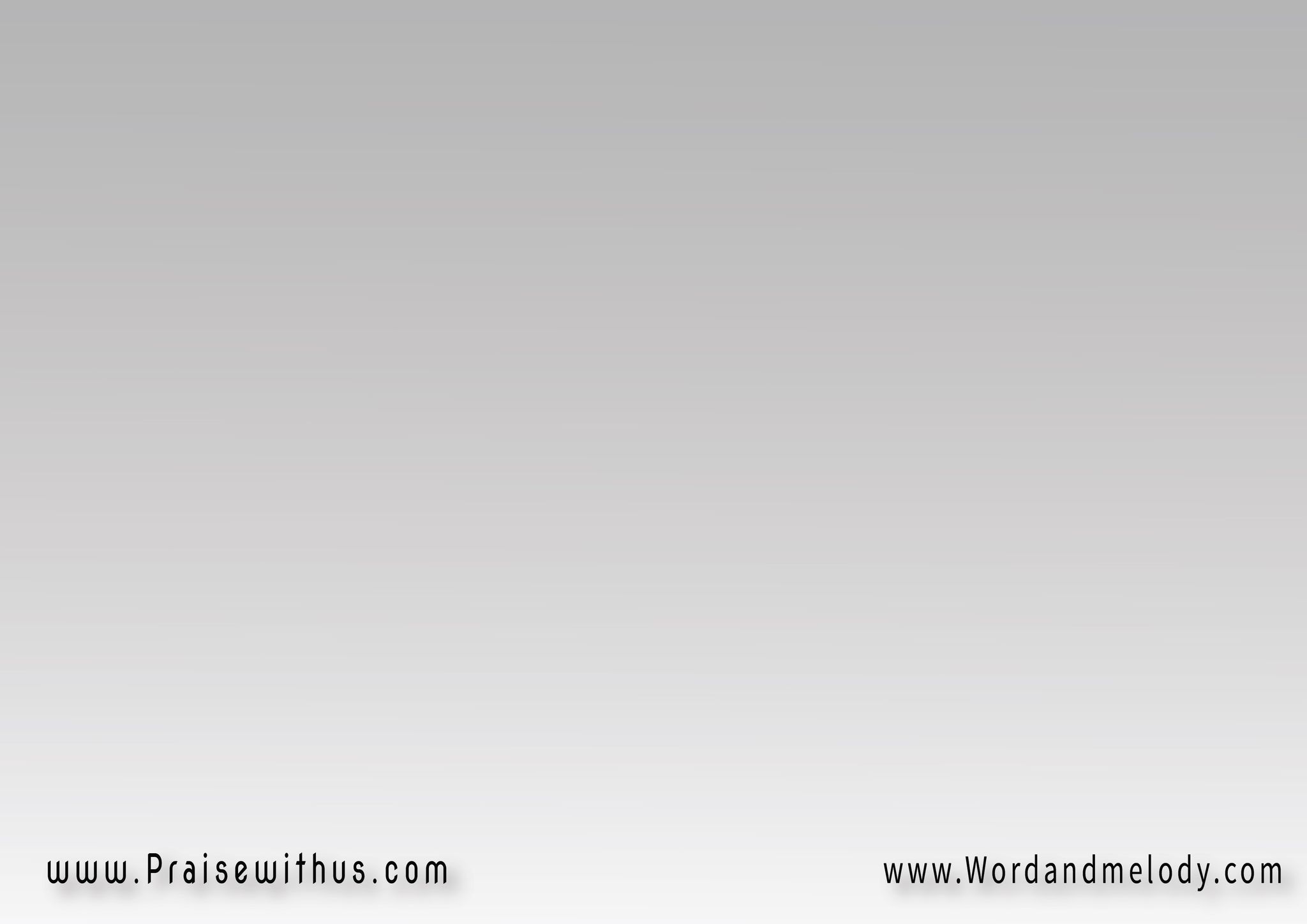 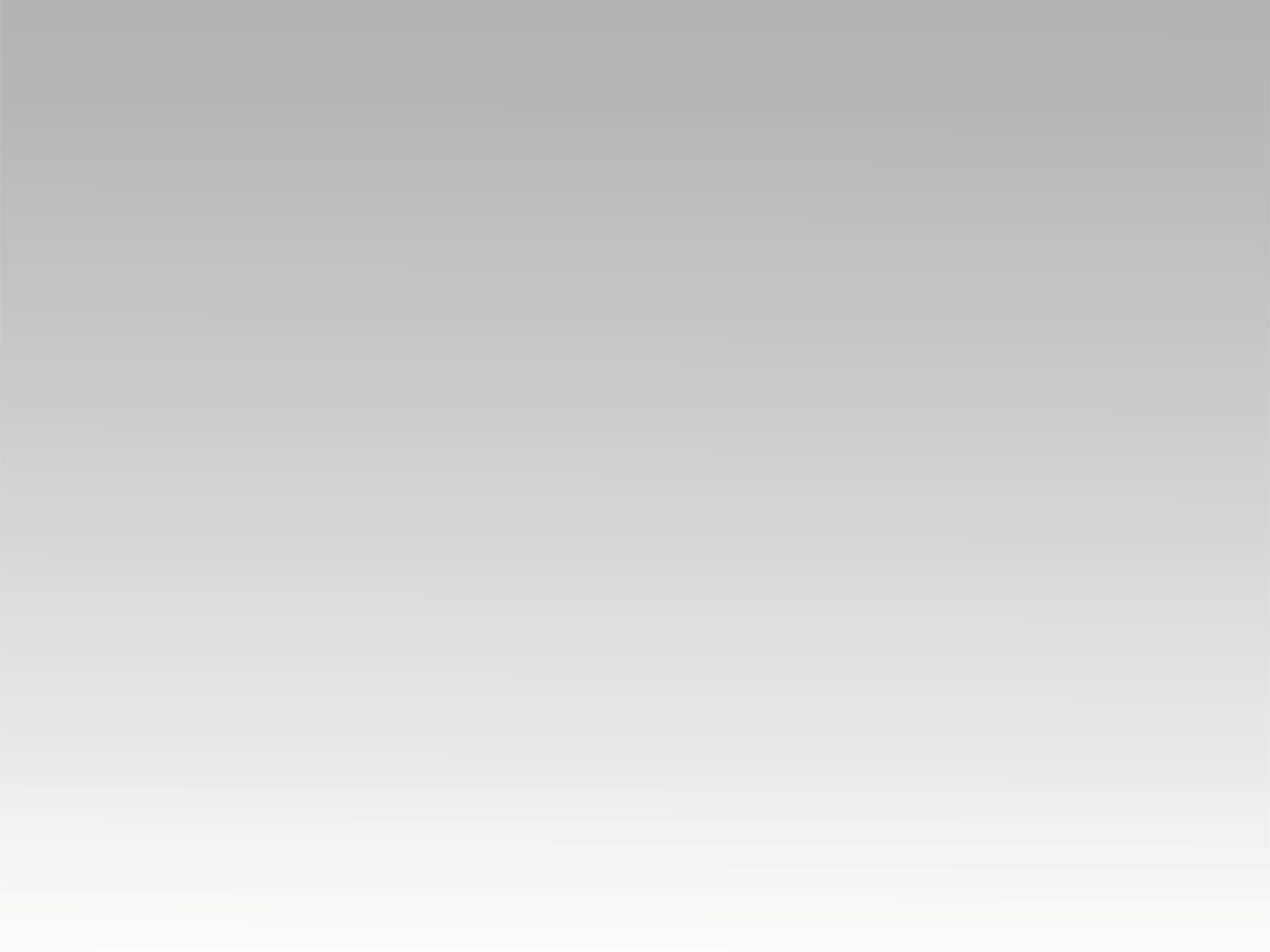 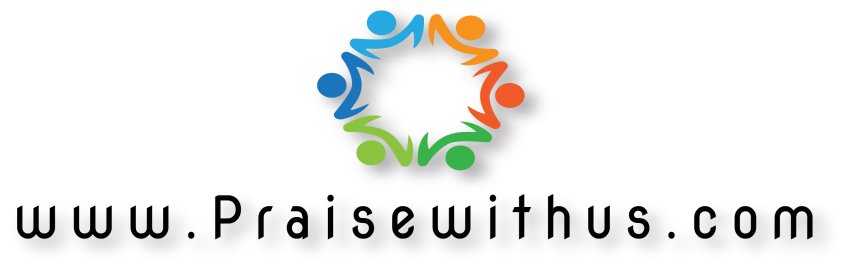